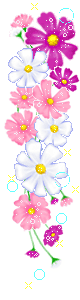 НАША
КРАСНАЯ
КНИГА
МАДОУ ЦРР – детский сад № 1
               «БЕРЕЗКА»
Есть одна планета –сад
В этом космосе холодном.
Только здесь леса шумят,
Птиц скликая перелётных.
Лишь на ней одной цветут
Ландыши в траве зелёной,
И стрекозы только тут
В речку смотрят удивлённо.
Береги свою планету –
Ведь другой, похожей, нету.
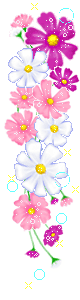 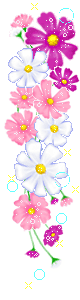 СОЗДАНА ДЕТЬМИ ГРУППЫ «НОСИКИ-КУРНОСИКИ»
СОВМЕСТНО С ВОСПИТАТЕЛЕМ ОСИПОВОЙ О. А.
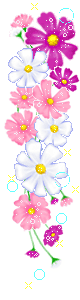 ЦЕЛИ, ПОБУДИВШИЕ СОЗДАТЬ НАШУ
                                         КРАСНУЮ КНИГУ:
·       воспитывать в детях любовь к родному краю;

·       воспитывать бережное отношение к природе;

·       повторить и расширить знания детей о животном  мире нашего района

·    познакомить детей с историей создания Красной  книги Кубани;

· раскрыть основные причины сокращения  численности растений и животных, какие мы можем принять меры, необходимые для их охраны;

· развивать творческие способности детей, 
любознательность, познавательный интерес к изучению 
     природы родного района.
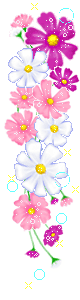 Опомнись, вздрогни человек!
В НАШЕЙ КРАСНОЙ КНИГЕ 4
                 РАЗДЕЛА:
                                 1. ДЕРЕВЬЯ
                                 2. РАСТЕНИЯ
                                 3. ПТИЦЫ
                                 4. НАСЕКОМЫЕ
В КНИГУ ВНЕСЕНЫ ТЕ ОБЪЕКТЫ, КОТОРЫЕ ДОСТУПНЫ НАБЛЮДЕНИЮ ДЕТЕЙ НА ТЕРРИТОРИИ НАШЕГО ДЕТСКОГО САДА
Перед природой мы в долгу,
И славен будет пусть твой век
Травой душистой на лугу
И трелью птиц весёлой, звонкой
И шумным плеском родника,
И гроздьями рябины тонкой
И синим глазом василька,
И свежим ароматом трав,
И рощи шумом, и дубрав!
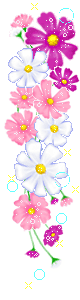 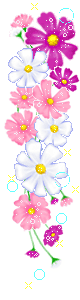 РЯБИНА
ЕСТЬ В ЛЕСУ ЛОЖБИНА,
ТАМ РАСТЕТ РЯБИНА.
БУСЫ – ЯГОДЫ НА НЕЙ,
СЛОВНО РОССЫПИ ОГНЕЙ.
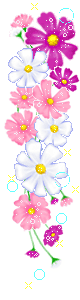 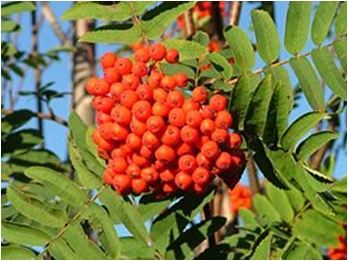 НА РЯБИНЕ РАСТУТ  ГРОЗДИ  ЯГОД
НА ВКУС ОНИ ГОРЬКОВАТЫЕ,
НО ЗАТО ИХ ОЧЕНЬ ЛЮБЯТ 
ЗИМУЮЩИЕ ПТИЦЫ. НАВЕРНОЕ,
ТАКИМ ОБРАЗОМ О ПТИЦАХ
ЗАБОТИТСЯ САМА ПРИРОДА
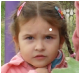 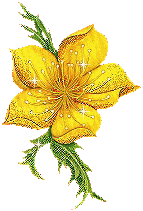 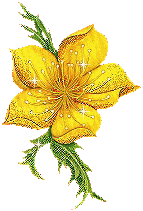 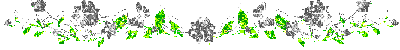 РЯБИНА
Стройное невысокое дерево рябины, красиво обрамленное пушистыми ветвями, всегда настраивает на лирический лад. Про нее сложено немало песен, сказок, легенд. В старину на протяжении ряда веков рябина считалась сорной породой, ее вырубали за ненадобностью. Но постепенно это отношение менялось. Уже в XVI веке рябина считалась символом счастья и мира в семье, поэтому возле дома всегда старались посадить рябиновое деревце. Поссорившимся влюбленным советовали посидеть вместе в тени рябины. Под рябиной встречались и расставались, у рябины просили совета.
Рябина обыкновенная — самое зимостойкое дерево из всех плодовых, имеет серую, гладкую, блестящую кору. Листья непарноперистые с 5-11 парами листочков, опушенных или почти голых. Цветки мелкие, белые, душистые, собраны в шишковидное соцветие. Цветет в июне. Плоды — ярко-оранжевые ягоды, горьковато-терпкие, после заморозков теряют свою терпкость, становятся сладкими. Имеется много сортов рябины разных форм и видов. Обычно рябина начинает плодоносить с 4-5 лет, но наибольшая урожайность наблюдается в возрасте 20-40 лет.
Плоды рябины содержат до 200 мг аскорбиновой кислоты, каротин, рутин, яблочную, лимонную и сорбиновую кислоты, до 8% сахара. В семенах рябины содержится ядовитый гликозид амигдалин, придающий им горький вкус. Сок из плодов созревшей рябины является хорошим мочегонным средством, применяется при ревматических болях, камнях в почках и мочевом пузыре, используется как слабительное. Можно использовать как средство для лечения гиповитаминозов, при гипертонической болезни.
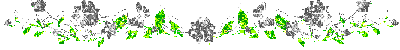 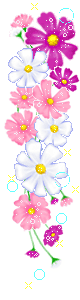 ЕЛЬ
ЕЛКА, ЕЛОЧКА – ЗЕЛЕНАЯ ИГОЛОЧКА.
КРУГЛЫЙ ГОД Я ЗЕЛЕНА
И ЭНЕРГИИ ПОЛНА.
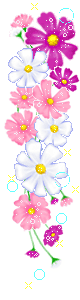 ЕЛЬ – НАШЕ САМОЕ ЛЮБИМОЕ ДЕРЕВО,
ПОТОМУ ЧТО ПРИХОДИТ К ДЕТЯМ НА ПРАЗДНИК. А ЕЩЕ ОНО КРУГЛЫЙ ГОД
СТОИТ ЗЕЛЕНОЕ И КРАСИВОЕ, В ЕГО
ВЕТВЯХ ЛЮБЯТ ПРЯТАТЬСЯ ПТИЦЫ И
УГОЩАТЬСЯ СЕМЕНАМИ ЕЛОЧКИ,
КОТОРЫЕ ПРЯЧУТСЯ В ШИШКАХ.
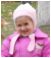 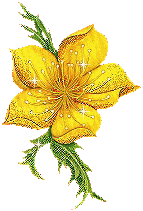 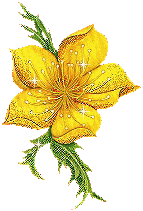 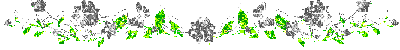 ЕЛЬ
Ель, знакомая нам с детства, всеми любимая, самая праздничная и самая долгожданная. Ель обыкновенная – это символ Нового года, нового счастья, веселья и радости. Обычай украшать Ель под Новый год пришел к нам из Германии, где  хвойная красавица с  давних времен считалась хранительницей леса. Традиция эта тесно сплелась с христианской религией и приурочена к празднованию Рождества. У Ели обыкновенной множество достоинств: правильная узко-коническая форма, всегда заостренная верхушечка, мягкие, слегка спадающие вниз веточки, благородный зеленый цвет хвои и главное, благодаря незаменимым свойствам, широко используется на благо людей. Это одно из самых древнейших деревьев на планете. Ее можно встретить практически в любом лесу по всей территории нашей страны, а также на северо-востоке Европы и в горах, от Пиренеев до Карпат.  Частыми соседями Ели обыкновенной бывают береза, сосна и дуб. Также под ее широким пологом произрастает множество тенелюбивых растений: мох, черника и некоторые таежные травы. Продолжительность жизни Ели обыкновенной 200-600 лет, все зависит от места произрастания: в смешенных лесах дерево живет меньше, чем в ельниках.  В высоту может достигать 50 метров, в начале жизни темпы ее роста незначительны, но через 10-12 лет резко ускоряются. В период цветения Ели обыкновенной  ее удивительные ниспадающие шишечки, словно игрушки чудесным образом украшают дерево. На своем участке можно вырастить ель обыкновенную даже красивее чем в лесу если правильно проводить обрезку. От того она станет необыкновенно густой и пышной. Посадив эту вечнозеленую  красавицу Вы никогда не пожалеете об этом, она привнесет с собой ощущение радости,  праздника и придаст Вашему участку особенный вид.
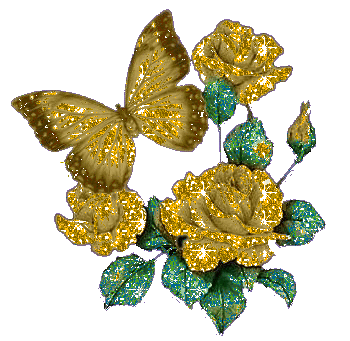 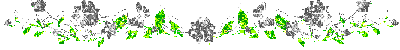 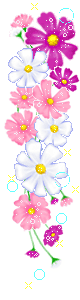 ЛИПА
ЛИПА Я – КРАСАВИЦА,
ВСЕМ, КОНЕЧНО, НРАВЛЮСЬ Я.
ОТ ПРОСТУД ВАС БЕРЕГУ
ЧАЙ СВОЙ ЛИПОВЫЙ ДАРЮ.
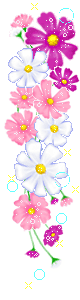 КОГДА ЦВЕТЕТ ЛИПА, ТО ВОКРУГ
СТОИТ ПРЕКРАСНЫЙ АРОМАТ, ДАЖЕ
УХОДИТЬ ИЗ-ПОД ЛИПЫ НЕ ХОЧЕТСЯ.
А ЕСЛИ ЭТИ ЦВЕТОЧКИ СОБРАТЬ И
ВЫСУШИТЬ, А ПОТОМ ЗАВАРИВАТЬ
ЧАЙ И  ПИТЬ, ТО МОЖНО ЛЕЧИТЬ
ГОРЛЫШКО И КАШЕЛЬ.
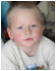 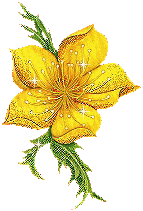 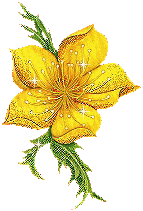 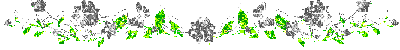 ЛИПА
Липа растёт в лесах, садах, на городских бульварах и в парках. Культивируется как декоративное и озеленительное растение. Особенно хороша липа летом, во время цветения, когда дерево сверху донизу покрыто душистыми, источающими нежный аромат желтоватыми цветками, собранными в полузонтики, с крупным, как крыло стрекозы, прицветником. 
Среди лесных деревьев липа выделяется своей густой кроной. Для нее характерен могучий ствол, достигающий в диаметре 2-3, а иногда даже 5 метров 
Зацветает липа в естественных условиях на 20-м году жизни, а в насаждениях — только после 30 лет. Цветёт почти ежегодно и очень обильно в июне—июле. Цветение продолжается 10-15 дней. В то время, когда цветёт липа, в воздухе струится удивительно тонкий, нежный и сладковатый аромат, который ощущается далеко за пределами липовых садов и парков. 
Липа — прекрасный медонос. Липовый мед издавна считался одним из лучших. Он относится к числу наиболее высококачественных. Липовый мед, как и липовый цвет, обладает потогонным эффектом и применяется при лечении самых разнообразных заболеваний. 
Липовый мёд считается одним из лучших сортов. Свежеоткачанный мёд очень душист, прозрачен, слабо-жёлтого или зеленоватого цвета. Пчёлы посещают цветки липы утром и перед вечером, то есть тогда, когда обильно выделяется нектар. 
В народной медицине липовый мёд рекомендуется при простудных заболеваниях, главным образом как потогонное средство.
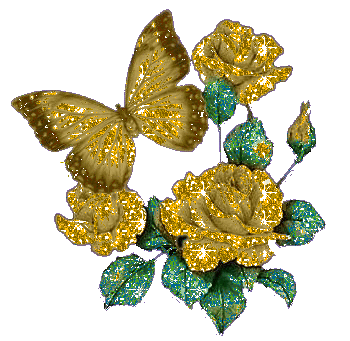 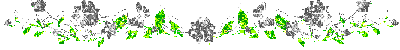 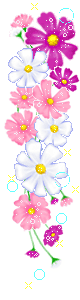 ПОДОРОЖНИК
ПОДОРОЖНИК – ЛИСТ БОЛЬШОЙ,
ПОМОГАЕТ НАМ С ТОБОЙ.
ДАЖЕ ЛУЧШЕ ОН ВРАЧЕЙ
ЛЕЧИТ РАНКИ У ДЕТЕЙ.
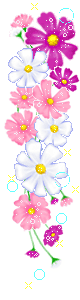 ОЧЕНЬ НУЖНОЕ РАСТЕНИЕ ДЛЯ
РЕБЯТ, ОНИ БЫСТРО БЕГАЮТ , 
ЧАСТО ПАДАЮТ  И РАЗБИВАЮТ СВОИ КОЛЕНОЧКИ, А ПОДОРОЖНИК СТОИТ ПРЕЛОЖИТЬ К РАНКЕ И ОНА
     СРАЗУ ЖЕ ЗАЖИВЕТ
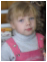 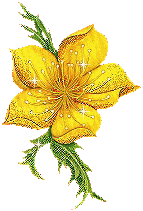 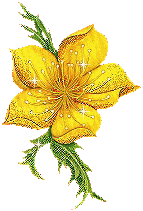 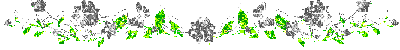 ПОДОРОЖНИК
Подорожник - широко распространенное травянистое растение, хорошо узнаваемое благодаря прикорневой розетке округлых гладких листьев с выраженными продольными жилками и зеленоватым колоскам на тонких стебельках. Подорожник растет преимущественно вдоль дорог, отчего это растение и получило свое название. Любовь подорожника к дорогам неслучайна: по осени, когда семена уже созрели, обилие влаги делает их липкими, поэтому ногами пешеходов и колесами транспорта разносятся тысячи семян. Но подорожник не единственное название этой травки, зовут ее так же попутчиком, путником, дорожником, а все остальные названия связаны с ее лечебными свойствами: ранник, поранник (лечащий раны), порезник, чирьевая трава и даже на первый взгляд странное - "бабка" (подразумевая бабку-знахарку) Подорожник чрезвычайно живуч. Выживает подорожник под ногами людей, под колесами машин потому, что листья его очень прочны, да к тому же порой плотно прижаты к земле. У листа подорожника очень хорошо заметны жилки. Сверху они кажутся вдавленными, а снизу резко выступают над поверхностью листа. В зависимости от величины листа таких жилок у подорожника от 3 до 7, за это подорожник иной раз называют семижильником. Жилки работают, как арматура, придавая листу большую прочность, без которой под ногами и колесами ему не уцелеть. Жилки настолько прочны, что при срывании листа вытягиваются из него, их хорошо видно у места обрыва листа. Подорожник широко используется в народной и научной медицине. А молодые листочки этого растения можно добавлять в весенние витаминные салаты.
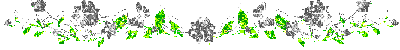 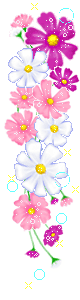 ОДУВАНЧИК
БЕЛЫЙ ОДУВАНЧИК
НА СОЛНЫШКЕ БЛЕСТИТ
И  ЛЕГКОЮ ПУШИНКОЙ
ПО ВОЗДУХУ ЛЕТИТ
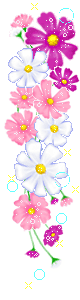 ОДУВАНЧИКИ СНАЧАЛО ЖЕЛТЫЕ –
КАК СОЛНЫШКО. А ПОТОМ
ПРЕВРАЩАЮТСЯ В БЕЛЫЕ ПУШИСТИКИ.
ЕСЛИ НА НИХ ПОДУТЬ, ОНИ ПОЛЕТЯТ
БЕЛЫМИ ПАРАШЮТАМИ, РАЗНОСЯ
СВОИ СЕМЕНА.
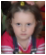 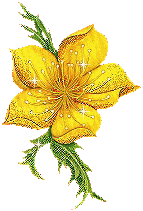 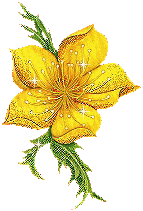 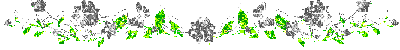 ОДУВАНЧИК
Где только его не встретишь! На пустырях, полянах, лугах, у обочин дорог, тротуаров и даже между шпалами на железнодорожном полотне. Перед ненастьем желтый цветок сжимает свои лепестки и опускает головку, чтобы не намокли тычинки. А белый складывает, как зонтик, свои пушинки -   парашютики, словно знает, что дождь прибьет семена к земле и не даст им улететь.: Луг, где растет одуванчик, несколько раз в день меняет свою окраску, до 6 утра он зеленый, встало солнышко — пожелтел, после 3 часов дня снова зеленеет. Одуванчик — многолетнее травянистое растение семейства сложноцветных. Встречается почти повсеместно, кроме Арктики. Растет на полях, лугах, в садах, лесах, вдоль дорог, около жилья.
 Лекарственным сырьем являются листья, корни, трава.  Одуванчик как лекарственное растение был известен еще в глубокой древности. Он широко применяется в народной медицине различных стран. Водный настой корней одуванчика вместе с листьями возбуждает аппетит, улучшает пищеварение, тонизирует организм, улучшает обмен веществ при кожных заболеваниях и служит как легкое слабительное и отхаркивающее средство. Все части растения обладают жаропонижающим, потогонным, желчегонным и противоглистным действием.
Считается, что прием внутрь настоя листьев снимает интоксикацию, вызванную укусами змей. Одуванчик обладает успокаивающим и легким снотворным действием. Привычка есть молодые, только что появившиеся листья одуванчика в виде салата пришла из Франции, где гурманы всегда ценили его неповторимый нежно-горький вкус. Вкус дикого одуванчика более интенсивный и горький. Горечь стимулирует производство желчи и устраняет нарушение ее оттока. 
Не худо было бы нам перенять любовь французов к салам из молодых и нежных листьев одуванчика. Кому не по нраву горчинка листьев одуванчика, рекомендуется вымочить их полчаса в подсоленной воде. Весной такой салат просто необходим.
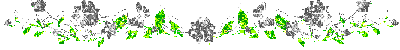 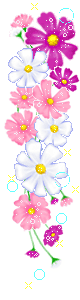 РОМАШКА
Я РОМАШКУ НА ЛУГУ
ОТЫСКАТЬ ВСЕГДА СМОГУ.
В БЕЛОМ ПЛАТЬИЦЕ ОНА
И НАРЯДНА, И СКРОМНА.
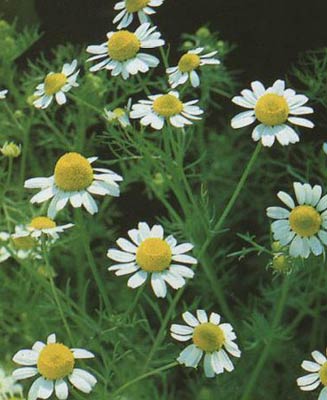 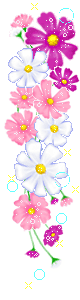 У РОМАШКИ ЖЕЛТАЯ СЕРЕДИНКА И БЕЛЫЕ ЛЕПЕСТКИ
ОТВАРОМ РОМАШКИ ХОРОШО ПОЛОСКАТЬ ВОЛОСЫ: ОНИ СТАНОВЯТСЯ ПЫШНЫМИ И ШЕЛКОВИСТЫМИ.
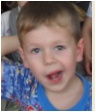 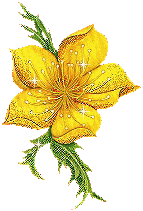 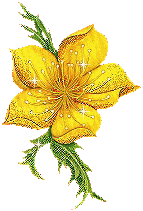 РОМАШКА
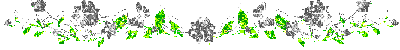 Ромашка аптечная (ромашка лекарственная) — это однолетнее травянистое растение из семейства сложноцветных, до 45 см высотой и сильно ветвистыми в верхней части одиночными прямостоящими стеблями. Листья очередные, сидячие, дважды или трижды перисторассеченные на узкие линейные дольки. Цветки ромашки собраны в корзинку, окруженную обверткой. Корзинки с белыми 20 язычковыми и со средними очень мелкими трубчатыми цветками, на длинных ножках, сидят поодиночке на концах ветвей. Цветоложе выпуклое, коническое, внутри полое. Цветет растение ромашка аптечная с мая по сентябрь. Имеет сильный ароматический запах. Ромашка аптечная (ромашка лекарственная) растет по залежам, огородам, окраинам полей и дорог, около населенных пунктов.
В медицине употребляют цветочные корзинки, которые собирают во время цветения растения, когда белые язычковые цветки расположены горизонтально.
Сушат цветки ромашки на открытом воздухе в тени, или в хорошо проветриваемых помещениях, раскладывая их тонким слоем.
Готовые цветки ромашки должны состоять из хорошо высушенных цветочных корзинок конической формы с остатком цветоноса не длиннее 3 см, имеют сильный запах, горьковато-пряный вкус с ощущением слизистости и жгучести. Краевые цветки белые, внутренние — желтые. 
Лекарственным сырьем ромашки являются соцветия (цветки) ромашки. Настой соцветий ромашки оказывает противовоспалительное, кровоостанавливающее, антисептическое, болеутоляющее, седативное, противосудорожное, потогонное и желчегонное действие. Эфирное масло ромашки обладает дезинфицирующим и потогонным действием, уменьшает образование газов, снимает боль, ослабляет воспалительные процессы, нормализует функцию пищеварительного канала, расширяет сосуды головного мозга, усиливает и учащает дыхание. В больших дозах эфирное масло вызывает головную боль и общую слабость.
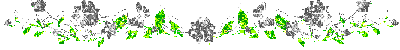 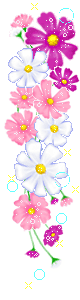 СИНИЦА
ПУСТЬ СНЕГ ВОКРУГ ИСКРИТСЯ
И ЗИМНИЙ ВЕТЕР ЗЛИТСЯ –
ПОЕТ НЕ УСТАВАЯ
СИНИЦА РАСПИСНАЯ.
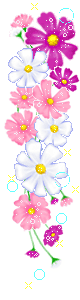 ЧАЩЕ ДРУГИХ ПТИЦ К НАМ НА КОРМУШКИ
ПРИЛЕТАЛИ СИНИЧКИ. СНАЧАЛО ОНИ 
ПОБАИВАЛИСЬ, А ПОТОМ ДО ТОГО ПРЕВЫКЛИ, ЧТО БРАЛИ КОРМ ПРЯМО ИЗ РУК. СИНИЦЫ – СОБСТВЕННИЦЫ: ОНИ ПРОГОНЯЛИ ОТ СВОИХ КОРМУШЕК 
       ДРУГИХ ПТИЦ
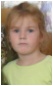 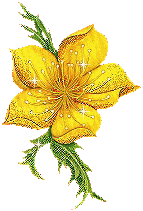 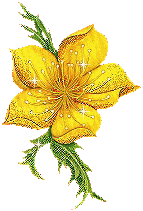 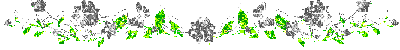 СИНИЦА
Синицы приносят, пожалуй, самую большую пользу нашим садам. Свое название синицы получили за любимое "синь-синь" или "цинь-цинь", хотя некоторые синицы еще неплохо поют. Они не улетают на зиму. Но летом их мало видно - они предпочитают для гнездовья спокойные места - леса, парки, стараются не привлекать внимания, а зимой голод приводит их ближе к людям. Зимой они кочуют небольшими стайками и выводками по садам и паркам, иногда вместе с другими птицами. Синицы перескакивают с ветки на ветку, как настоящие акробаты повисают вниз головой, заглядывают в каждую щелку, ищут зимующих насекомых, не отказываются и от семян растений. Если найдут семечко, то быстро отлетают в сторону и, прижав его лапкой к ветке, извлекают острым клювом ядрышко. Уронив скользкое семечко на землю, слетают за ним на землю   и смешно ищут его, приподнимая опавшие листочки. 
Зимой синицам приходится тяжело, особенно трудно им добывать корм, когда все покрыто снегом. Большинство синиц, почти девять из десяти, гибнет зимой от голода. Если подкормить синиц в такие дни семечками, кусочками несоленого сала, продетыми на веревочку, то они смогут пережить зиму и отблагодарить вас, избавив ваш сад от вредителей безо всяких ядов. 
Гнездятся синицы в дуплах старых деревьев и поэтому очень благодарны за синичники, сделанные для них (смотрите раздел "домики для обитателей сада"). Самочки кладут много яиц - от 6 до 14, иногда больше. Яички у синиц белые с ржаво-красными пятнышками и крапинками. Обычно самец и самочка высиживают их попеременно. Нередко синицы выводят птенцов по два раза в лето. Осенью, когда птенцы подрастут, синицы оставляют места своих гнездований и начинают вести кочевую жизнь, собираясь в стайки.
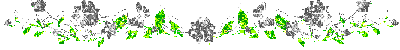 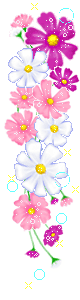 ВОРОБЕЙ
ЧУТЬ ЖИВОЙ. НЕ   ДЫШЕТ   ДАЖЕ.  ЗАМЕРЗАЕТ СОВСЕМ ВОРОБЕЙ.  КАК ЗАМЕТИТ ПОДВОДУ  С  ПОКЛАЖЕЙ, ИЗ-ПОД 
 КРЫШИ БРОСАЕТСЯ К   НЕЙ!
И ДРОЖИТ ОН НАД ЗЕРНЫШКОМ, БЕДНЫЙ,
И ЛЕТИТ К ЧЕРДАКУ СВОЕМУ.  А ГЛЯДИ, 
НЕ СТАНОВИТСЯ  ВРЕДНЫМ ОТ ТОГО, 
ЧТО ТАК ТРУДНО ЕМУ.
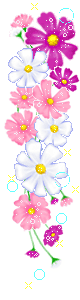 ВОРОБЕЙ ОЧЕНЬ ШУСТРЫЙ, ЕГО МОЖНО ВСТРЕТИТЬ ВЕЗДЕ И ЕСТ ОН
           ВСЕ.  ЧТО
ЕМУ ПРЕДЛОЖАТ, СОВСЕМ НЕ 
             ПЕРЕБЕРАЕТ.
ЛЕТОМ ОН ОЧЕНЬ СМЕШНО 
      КУПАЕТСЯ В  ПЫЛИ
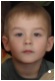 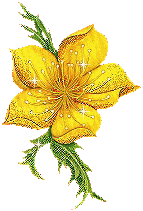 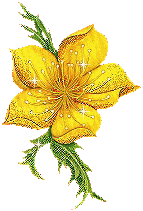 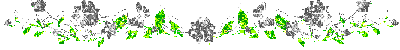 ВОРОБЕЙ
Знаете ли вы, что из-за особенностей строения глаз, воробьи видят мир в розовом свете, а в шее воробья в два раза больше позвонков, чем у жирафа; 
Знаете ли вы, что воробей назван так давным-давно за то, что стаи полевых воробьев, могли опустошать огромные поля. Люди, разгоняя стаи этих маленьких птичек, кричали: "Вора бей!" Так и остались они воробьями, хотя давно уже ничего не опустошают. 
Воробей - птица оседлая, хотя полевые воробьи иногда улетают гнездиться в поля, мелколесье, где более спокойно, но к зиме они возвращаются кормиться к человеку. Вьют гнезда воробьи рано весной. Домовый воробей предпочитает щели в отставшей обивке домов, скворечники, дупла и другие места недоступные кошке - их главному врагу. Полевой воробей чаще всего использует дупла и скворечники. В апреле самочка делает первую кладку красновато белых в пятнышках и точках яичек. Высиживают попеременно и самочка и самец. В конце апреля уже вылупляются птенчики. Воробьи выкармливают птенцов исключительно насекомыми и сами кормятся той же пищей в это время. Молодых слетков воробьи кормят еще 8-10 дней, а затем приступают ко второму выводку. За вторым выводком следует третий. Будучи пойманными, взрослые воробьи трудно переносят неволю, но молодые птенчики, взятые из гнезда, когда у них над ушами еще торчит пушок, приручаются очень легко и сильно привязываются к своему хозяину.
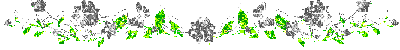 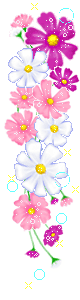 ДЯТЕЛ
ДЯТЕЛ – ВРАЧ ЛЕСНОГО ЦАРСТВА,
ДЯТЕЛ ЛЕЧИТ БЕЗ ЛЕКАРСТВА.
ЛЕЧИТ ЛИПЫ, КЛЕНЫ, ЕЛИ,
ЧТОБ РОСЛИ И НЕ БОЛЕЛИ.
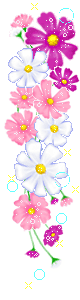 ДЯТЕЛ  С ДЛИННЫМ, КРЕПКИМ КЛЮВОМ, КОТОРЫМ
ОН  СТУЧИТ ПО СТВОЛУ ДЕРЕВА И ДОСТАЕТ РАЗНЫХ
ЖУЧКОВ И НАСЕКОМЫХ.  КОГДА ДЯТЕЛ СИДИТ НА СТВОЛЕ ОН СВОИМ ХЪВОСТОМ ОПИРАЕТСЯ , ЧТОБЫ НЕ УПАСТЬ. А НА ГОЛОВЕ У НЕГО КРАСНАЯ ШАПОЧКА.
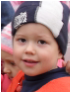 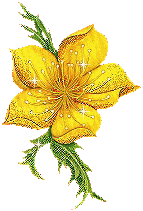 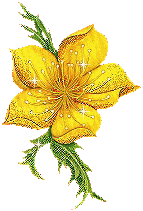 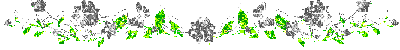 ДЯТЛЫ
ЭТИ ПТИЦЫ ПРИНОСЯТ НЕМАЛО ПОЛЬЗЫ И ЛЕСУ, И ЕГО ОБИТАТЕЛЯМ. НЕДАРОМ ИХ НАЗЫВАЮТ «ЛЕСНЫМИ ДОКТОРАМИ». ЭТО ПРАВИЛЬНО: ОНИ ДЕЙСТВИТЕЛЬНО ЛЕЧАТ ЛЕС, ВЫПОЛНЯЮТ РАБОТУ, КОТОРУЮ НИКТО, КРОМЕ НИХ, СДЕЛАТЬ НЕ СМОЖЕТ. НИКТО НЕ СМОЖЕТ ЗАБРАТЬСЯ ВГЛУБЬ ДЕРЕВА И ДОСТАТЬ ОТТУДА ЖУКОВ-КОРОЕДОВ И ДРОВОСЕКОВ, УНИЧТОЖАЮЩИХ ДЕРЕВЬЯ ИЗНУТРИ, ПОТОМУ ЧТО НИ У КОГО, КРОМЕ ДЯТЛА, НЕТ ТАКИХ КРЕПКИХ НОГ, КОТОРЫМИ ОН ЦЕПЛЯЮТСЯ ЗА СТВОЛЫ, ТАКОГО ХВОСТА, КОТОРЫМ ОН УПИРАЮТСЯ ВО ВРЕМЯ РАБОТЫ, А ГЛАВНОЕ – НИ У КОГО НЕТ ТАКОГО ДЛИННОГО И КРЕПКОГО КЛЮВА-ДОЛОТА И ТАКОГО ДЛИННОГО, ЛИПКОГО, С ЗАЗУБРИНКАМИ ЯЗЫКА, КОТОРЫМ ОН ВЫТАСКИВАЮТ НАСЕКОМЫХ.
ТЕПЕРЬ О ДУПЛАХ. ВЫДОЛБИВ В СУХОМ (ИМЕННО СУХОМ, Т. К. ЗДОРОВЫЕ ОН НЕ ТРОГАЕТ) ДУПЛО, ДЯТЕЛ НЕДОЛГО ПОЛЬЗУЕТСЯ ИМ: ПТЕНЦЫ СКОРО ПОКИДАЮТ ГНЕЗДО, И ОНО УЖЕ ДЯТЛУ НЕ НУЖНО. ДЛЯ СЛЕДУЮЩЕГО ВЫВОДКА ДЯТЕЛ ПРИГОТОВИТ ДРУГОЕ ДУПЛО. СТАРОЕ ЖЕ ОЧЕНЬ ПРИГОДИТСЯ ПТИЦАМ-ДУПЛОГНЕЗДНИКАМ, А ТАК ЖЕ НЕКОТОРЫМ ВИДАМ ЗВЕРЬКОВ, ЮТЯЩИМСЯ НА ДЕРЕВЬЯХ.
ЗАПОМНИ: ВСЕ ДЯТЛЫ БОЛЬШИЕ ТРУДЯГИ И ПРИНОСЯТ БОЛЬШУЮ ПОЛЬЗУ.
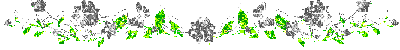 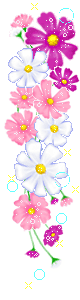 МУРАВЕЙ
ДРУЖНО ТРУДИТСЯ НАРОД,
ВВЕРХ ПО ХОЛМИКУ ПОЛЗЕТ.
ЗДЕСЬ СТРОИТЕЛЬСТВО ИДЕТ
ДЕНЬ-ДЕНЬСКОЙ НАПРОЛЕТ.
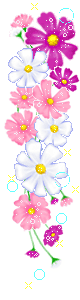 МУРАВЕЙ САМОЕ ТРУДОЛЮБИВОЕ НАСЕКОМОЕ И САМОЕ ВЫНОСЛИВОЕ.
ОН МОЖЕТ ПЕРЕНОСИТЬ ГРУЗ ТЯЖЕЛЕЕ СЕБЯ. ЖИВУТ МУРАВЬИ БОЛЬШИМИ СЕМЬЯМИ В МУРАВЕЙНИКАХ.  ОНИ ОЧИЩАЮТ ЛЕС ОТ МУСОРА. МОГУТ СИЛЬНО УЩИПНУТЬ, ПОЭТОМУ ИХ ЛУЧШЕ НЕ ТРОГАТЬ.
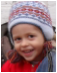 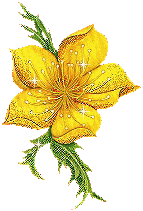 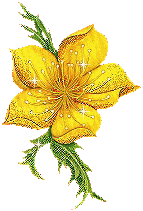 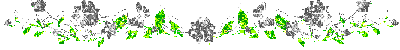 МУРАВЬИ
ПОЛЬЗА МУРАВЬЕВ ШИРОКО ИЗВЕСТНА ИЗДАВНА. ЕЩЕ ТЫСЯЧЕЛЕТИЯ НАЗАД ЛЮДИ ОЦЕНИЛИ ЭТИХ НАСЕКОМЫХ И СТАРАЛИСЬ ПЕРЕСЕЛИТЬ ИХ В СВОИ САДЫ. ДЕЛАЮТ ЭТО И СЕЙЧАС. И НЕ ЗРЯ: ИЗВЕСТНО, ЧТО ЗА ОДНО ЛЕТО ОДИН МУРАВЕЙНИК МОЖЕТ УНИЧТОЖИТЬ 10 МИЛЛИОНОВ ВРЕДНЫХ НАСЕКОМЫХ. 
МУРАВЬИ НАХОДЯТ ДОРОГУ В СВОЙ МУРАВЕЙНИК ПО ЗАПАХУ, ТАК ЖЕ ПО ЗАПАХУ МУРАВЬИ ОТЛИЧАЮТ СВОИХ ОТ ЧУЖИХ. ЕСЛИ В МУРАВЕЙНИК ПОПАДЕТ ЧУЖАК, НА НЕГО ВСЕ НАБРАСЫВАЮТСЯ И РАСТЕРЗЫВАЮТ. ТАК МУРАВЬИ БЕРЕГУТ СВОИ ЛИЧИНКИ И КУКОЛОК, ПОХОЖИХ НА ЯИЧКИ, ИЗ КОТОРЫХ ПОТОМ ВЫВЕДУТСЯ МУРАВЬИ.
В МУРАВЕЙНИКЕ ЦЕЛЫЙ ДЕНЬ КИПИТ ЖИЗНЬ, СПОРИТСЯ РАБОТА. СОТНИ МУРАВЬЕВ КОПАШАТСЯ В НЕМ, ОНИ КУДА-ТО СПЕШАТ, ВХОДЯТ И ВЫХОДЯТ, ПРИНОСЯТ СВОЮ ДОБЫЧУ, НЕРЕДКО В 10 РАЗ ТЯЖЕЛЕЕ СЕБЯ.
А ЕЩЕ МУРАВЬИ ЛЕЧАТ ПТИЦ: ПОЛЗАЮТ ПО ТЕЛУ И СОБИРАЮТ НАСЕКОМЫХ-ПАРАЗИТОВ, ПРИЧИНЯЮЩИХ МНОГО ПРОБЛЕМ ПТИЦЕ.
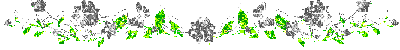 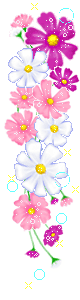 БАБОЧКА
СПАЛ ЦВЕТОК И ВДРУГ ПРОСНУЛСЯ –
БОЛЬШЕ СПАТЬ НЕ ЗАХОТЕЛ.
ШЕВЕЛЬНУЛСЯ, ПОТЯНУЛСЯ,
ВЗВИЛСЯ ВВЕРХ И ПОЛЕТЕЛ.
СОЛНЦЕ УТРОМ ЛИШЬ ПРОСНЕТСЯ,
БАБОЧКА КРУЖИТ И ВЬЕТСЯ.
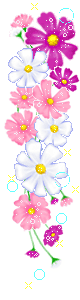 БАБОЧКА – КРАСАВИЦА, ДЕТКАМ ОЧЕНЬ НРАВИТСЯ. ОНА ПОХОЖА НА ЦВЕТОК И ПИТАЕТСЯ НЕКТАРОМ
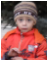 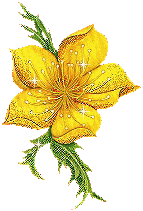 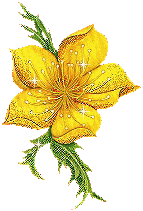 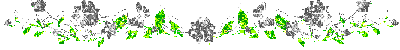 БАБОЧКИ
БАБОЧКИ – ОЧЕНЬ КРАСИВЫЕ НАСЕКОМЫЕ, И ЧАСТО СТРАДАЮТ ИЗ-ЗА СВОЕЙ КРАСОТЫ: ЛЮДИ СТАРАЮТСЯ ВО ЧТОБЫ ТО НИ СТАЛО ПОЙМАТЬ БАБОЧКУ. А ПОЧЕМУ, ДЛЯ ЧЕГО НЕ ПОНЯТНО! КРАСОТУ НАДО БЕРЕЧЬ, А ВОТ У МНОГИХ ПОЧЕМУ-ТО ВОЗНИКАЕТ СОВЕРШЕННО ОБРАТНОЕ ЖЕЛАНИЕ!
ПУСТЬ ЖИВУТ БАБОЧКИ – ОНИ ВЕДЬ ПРОВЕЛИ НЕЛЕГКУЮ ЗИМУ: ПОЯВИВШИСЬ ИЗ КУКОЛКИ ВО ВТОРОЙ ПОЛОВИНЕ ЛЕТА, ОНИ ОСЕНЬЮ ЗАБИЛИСЬ В ТРЕЩИНЫ, ЩЕЛИ, ПОД КОРУ ДЕРЕВЬЕВ И ТАК ПЕРЕЗИМОВАЛИ. А ЕДВА ПРИГРЕЛО СОЛНЫШКО, ВЫЛЕТЕЛИ ИЗ СВОИХ ЗИМНИХ КВАРТИР. И ТЕПЕРЬ УКРАШАЮТ НАШИ ЛЕСА, САДЫ, ПАРКИ… ОСОБЕННО ХОРОШИ ОНИ РАННЕЙ ВЕСНОЙ, КОГДА ЕЩЕ МАЛО ЯРКИХ КРАСОК.
                           ВДРУГ ЦВЕТОК ЗАШЕВЕЛИЛСЯ,
                           ВСТРЕПЕНУЛСЯ, В ПУТЬ ПУСТИЛСЯ.
                           КРЫЛЬЯМИ ТО ВВЕРХ, ТО ВНИЗ.
                           НУ-КА, ЦВЕТИК, ПРИЗЕМЛИСЬ.
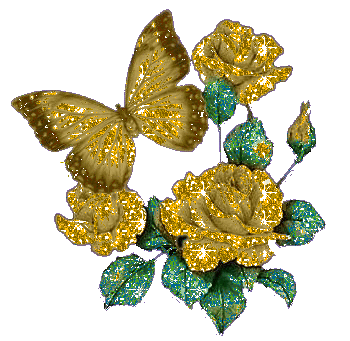 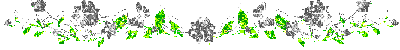 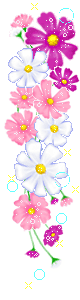 стрекоза
ГОЛУБАЯ СТРЕКОЗАЩУРИТ ХИТРЫЕ ГЛАЗА.
СТРЕКОЗА-РАЗБОЙНИЦА
ЗА ДОБЫЧЕЙ ГОНИТСЯ…
ПОСКОРЕЕ, МОШКИ, УНОСИТЕ НОЖКИ.
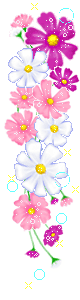 СТРЕКОЗА ПОХОЖА НА ВЕРТОЛЕТ. У НЕЕ БОЛЬШИЕ ГЛАЗА, КАК ОЧКИ У ПИЛОТА. КОГДА ОНА ЛЕТИТ, ТО ОЧЕНЬ БЫСТРО МАШЕТ  КРЫЛЫШКАМИ И ИЗДАЕТ ЖУЖАЩИЙ ЗВУК. ЖИВЕТ ОНА
ОКОЛО ВОДОЕМОВ.
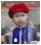 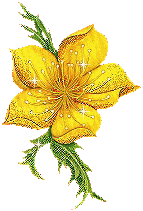 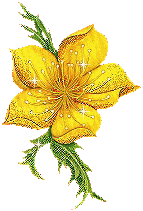 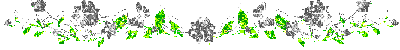 стрекоза
СТРЕКОЗА – ОДИН ИЗ САМЫХ БЫСТРЫХ ЛЕТУНОВ В МИРЕ, ОНА ОЧЕНЬ ПРОЖОРЛИВАЯ. НИ ОДНО ЖИВОТНОЕ НА ЗЕМЛЕ НЕ СЪЕДАЕТ СТОЛЬКО ПИЩИ, КАК СТРЕКОЗА. У НЕЕ УДИВИТЕЛЬНЫЕ ГЛАЗА, СОСТОЯЩИЕ ИЗ НЕСКОЛЬКИХ ТЫСЯЧ ИЛИ  ДЕСЯТКОВ ТЫСЯЧ ГЛАЗКОВ – ОММАТИДИЕВ, ПРИЧЕМ ГЛАЗКИ РАСПОЛОЖЕНЫЕ В ВЕРХНЕЙ ЧАСТИ ГЛАЗА, РАЗЛИЧАЮТ ТОЛЬКО ЧЕРНЫЕ И БЕЛЫЕ ТОНА, В НИЖНЕЙ – И ДРУГИЕ ЦВЕТА.
ЧТО ЖЕ КАСАЕТСЯ БЫСТРОТЫ И МАНЕВРЕННОСТИ ПОЛЕТА, ТО ОН НЕОБХОДИМ СТРЕКОЗАМ ВО ВРЕМЯ ОХОТЫ. ОНА БУДЕТ ВЗМЫВАТЬ ВВЕРХ ИЛИ КРУТО ПАДАТЬ, ПОВОРАЧИВАТЬСЯ, НЕ СНИЖАЯ СКОРОСТИ, И ПЕТЛЯТЬ – И ВСЕ ЭТО ДЛЯ ТОГО, ЧТОБЫ ПОЙМАТЬ СВОЮ ДОБЫЧУ. И ВОТ ДОБЫЧА УЖЕ ОКАЗАЛАСЬ В ДЛИННЫХ, ВОЛОСАТЫХ, СЛОЖЕННЫХ ТАК, ЧТО НАПОМИНАЮТ САЧОК, НОГАХ СТРЕКОЗЫ. МЕЛКУЮ ДОБЫЧУ СТРЕКОЗА СЪЕДАЕТ ТУТ ЖЕ, НА ЛЕТУ, С ДОБЫЧЕЙ ПОКРУПНЕЕ ПРИСАЖИВАЕТСЯ НА ВЕТКУ БЛИЖАЙШЕГО КУСТАРНИКА.
ЕЕ СКОРОСТЬ ПОМОГАЕТ ЗАСЕЛЯТЬ НОВЫЕ, НЕ ОБЖИТЫЕ ИМИ ВОДОЕМЫ, НАХОДИТЬ ПОДХОДЯЩИЕ МЕСТО ДЛЯ ОХОТЫ ДАЛЕКО ОТ ВОДОЕМОВ И ВОВРЕМЯ (КОГДА НАСТУПАЕТ ПОРА ОТКЛАДЫВАТЬ ЯЙЦА) ВОЗВРАЩАТЬСЯ К ВОДЕ.
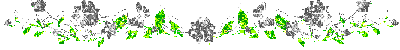 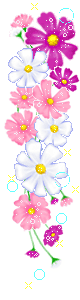 ПАУК
НИТИ ШЕЛКОВЫ ПЛЕТЕТ,
В ТЕМНОМ УГОЛКЕ ЖИВЕТ.
НАСЕКОМЫХ СТЕРЕЖЕТ
ИХ К СЕБЕ НА УЖИН ЖДЕТ.
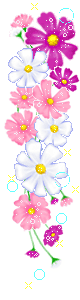 ПАУК ПЛЕТЕТ ПАУТИНУ, В КОТОРУЮ ПОПАДАЮТСЯ РАЗНЫЕ НАСЕКОМЫЕ НА УЖИН ПАУЧКУ. ЕСЛИ УВИДЕШЬ ПАУЧКА, СПУСКАЮЩЕГОСЯ НА ПАУТИНКИ, ТО ПОЛУЧИШЬ ХОРОШЕЕ ИЗВЕСТИЕ. У ПАУКОВ ВОСЕМЬ НОЖЕК И НЕТУ САПОЖЕК.
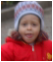 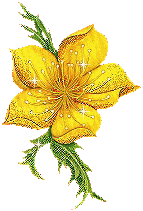 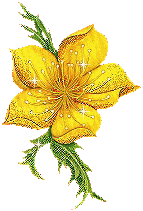 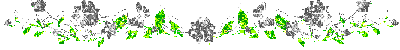 ПАУК
СЕЙЧАС В МИРЕ ИЗВЕСТНО НЕ МЕНЕЕ 20 ТЫСЯЧ ВИДОВ ЭТИХ ЖИВОТНЫХ. ПАУКИ ОТЛИЧАЮТСЯ ДРУГ ОТ ДРУГА И РАЗМЕРАМИ И ОКРАСКОЙ. ЕСТЬ МАЛЕНЬКИЕ, МЕНЕЕ МИЛЛИМЕТРА, ЕСТЬ И ГИГАНТЫ, ТУЛОВИЩЕ КОТОРЫХ ДОСТИГАЕТ 11 САНТИМЕТРОВ.
ПАУЧЬЯ ПАУТИНА ОЧЕНЬ НЕОБЫЧНА: ОНА В ДВА РАЗА ПРОЧНЕЕ СТАЛЬНОЙ НИТИ ТОГО ЖЕ ДИАМЕТРА, ГОРАЗДО ЭЛАСТИЧНЕЕ САМОЙ ЛУЧШЕЙ РЕЗИНЫ. И СТРОИТ ИЗ НЕЕ ПАУК СВОИ ЛОВЧИЕ СЕТИ ТОЖЕ ОЧЕНЬ НЕОБЫЧНО: ЭТО ОГРОМНЫЙ И КРОПОТЛИВЫЙ ТРУД. В СЕТЯХ ПАУЧКА ЗАПУТЫВАЮТСЯ РАЗНЫЕ ЛЕТАЮЩИЕ НАСЕКОМЫЕ, ТАКИЕ КАК МУХИ.
А ЕЩЕ ЕСТЬ ПАУЧОК – ОСНОПС – ОН СПАСАЕТ КНИГИ, ТАК КАК ПИТАЕТСЯ ИСКЛЮЧИТЕЛЬНО КНИЖНЫМИ ВРЕДИТЕЛЯМИ.
ЖИВУТ ВОКРУГ НАС ПАУКИ – МЫ ИХ НЕ ВСЕГДА ВИДИМ ИЛИ ПРОСТО НЕ ЗАМЕЧАЕМ, НО ОНИ ЕСТЬ. И НАДО, ЧТОБЫ ОНИ ОСТАВАЛИСЬ. ВО МНОГОМ ЭТО ЗАВИСИТ ОТ НАС С ТОБОЙ!
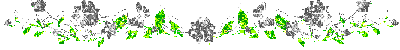